World War II
Axis Power Conflict
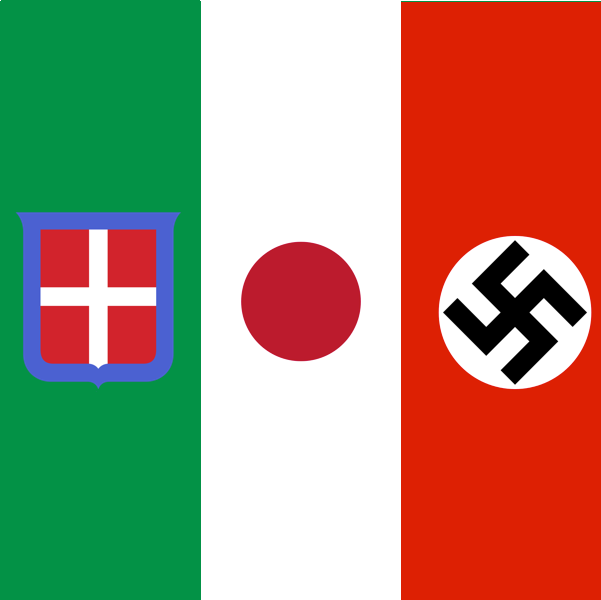 Where We Left Off
Italy
Mussolini – overthrows government in 1922
Fascism 
Germany
Hitler – named chancellor in 1933
Fascism
Widespread economic problems
Japan
Hideki Tojo 
Imperialist military regime
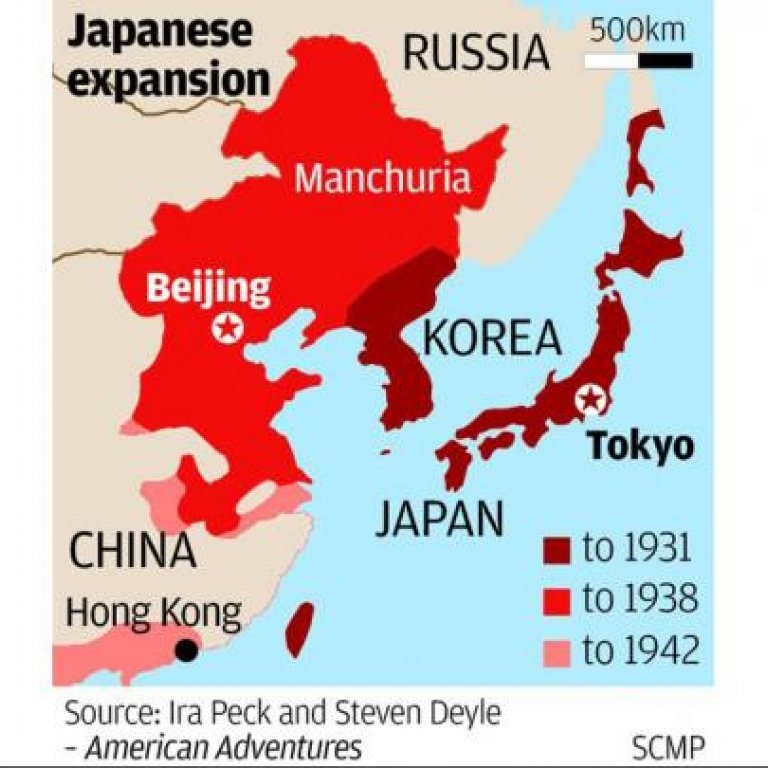 Japan Invades Manchuria
1928 – Japan signs Kellogg –Briand pact w/ China renouncing war
September 1931 – invaded Manchuria
Japan invades Chinese are rich in iron and coal
Set up fake government to give impression of independence
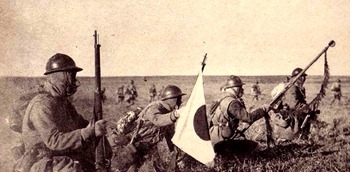 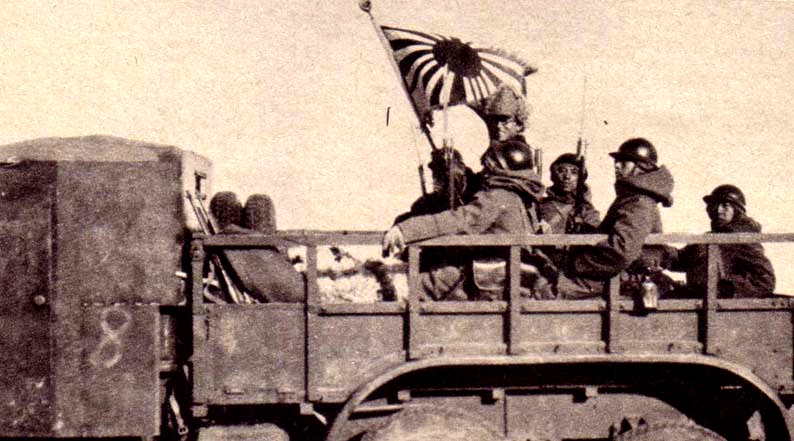 Why was this a problem?
Went against League of Nations
All major democracies w/o United States
Including Japan, Germany, Italy
League upset, Japan doesn’t care
Japan withdraws from League of Nations in 1933
First in a series of regional conflicts that led to WWII
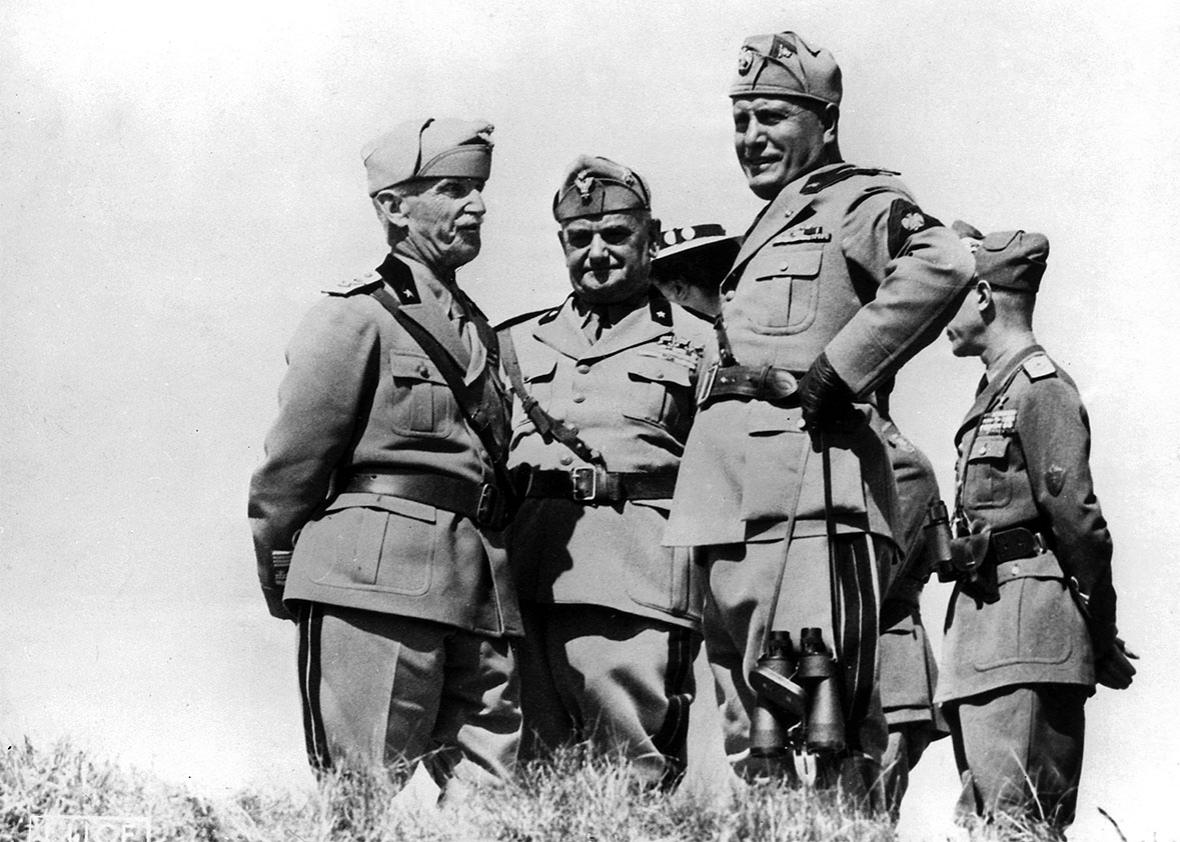 Mussolini Invades Ethiopia
Europe saw League fail to stop the Japanese – encouraged aggression
Mussolini dreamed of Italian empire in Africa
Remember failed Italian invasion of Ethiopia?
October 1935 - Mussolini avenges defeat by invading
Planes, tanks, guns, poison gas > spears, swords
What does League of Nations do? Nothing
Britain lets supplies flow thru British controlled Suez canal
Hope was to do nothing in an effort to keep peace
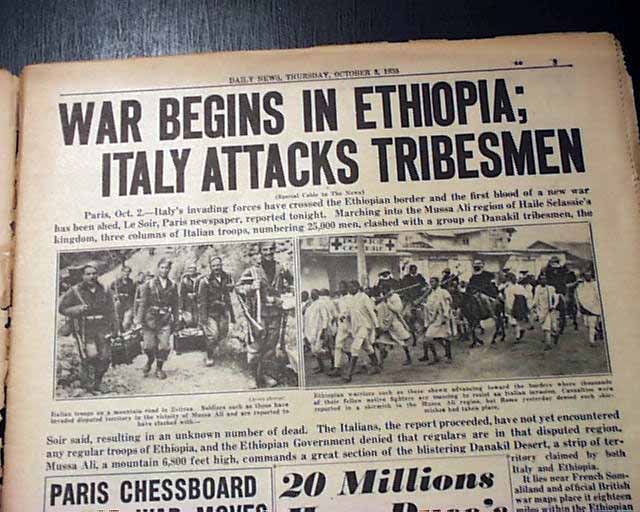 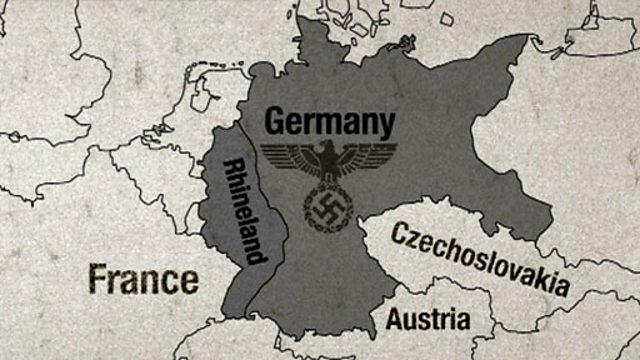 Hitler Takes Rhineland Back
March 1935 – Hitler says he will not limit army per Treaty of Versailles
What is the Rhineland?
Buffer land between Germany and France around Rhine River
Major industrial area
March 7th, 1936 – German troops invaded Rhineland
French did nothing
Britain and France practiced appeasement – giving in to an aggressor to keep peace
Gave Hitler confidence to expand, showed French and British weakness
Formation of Axis Powers
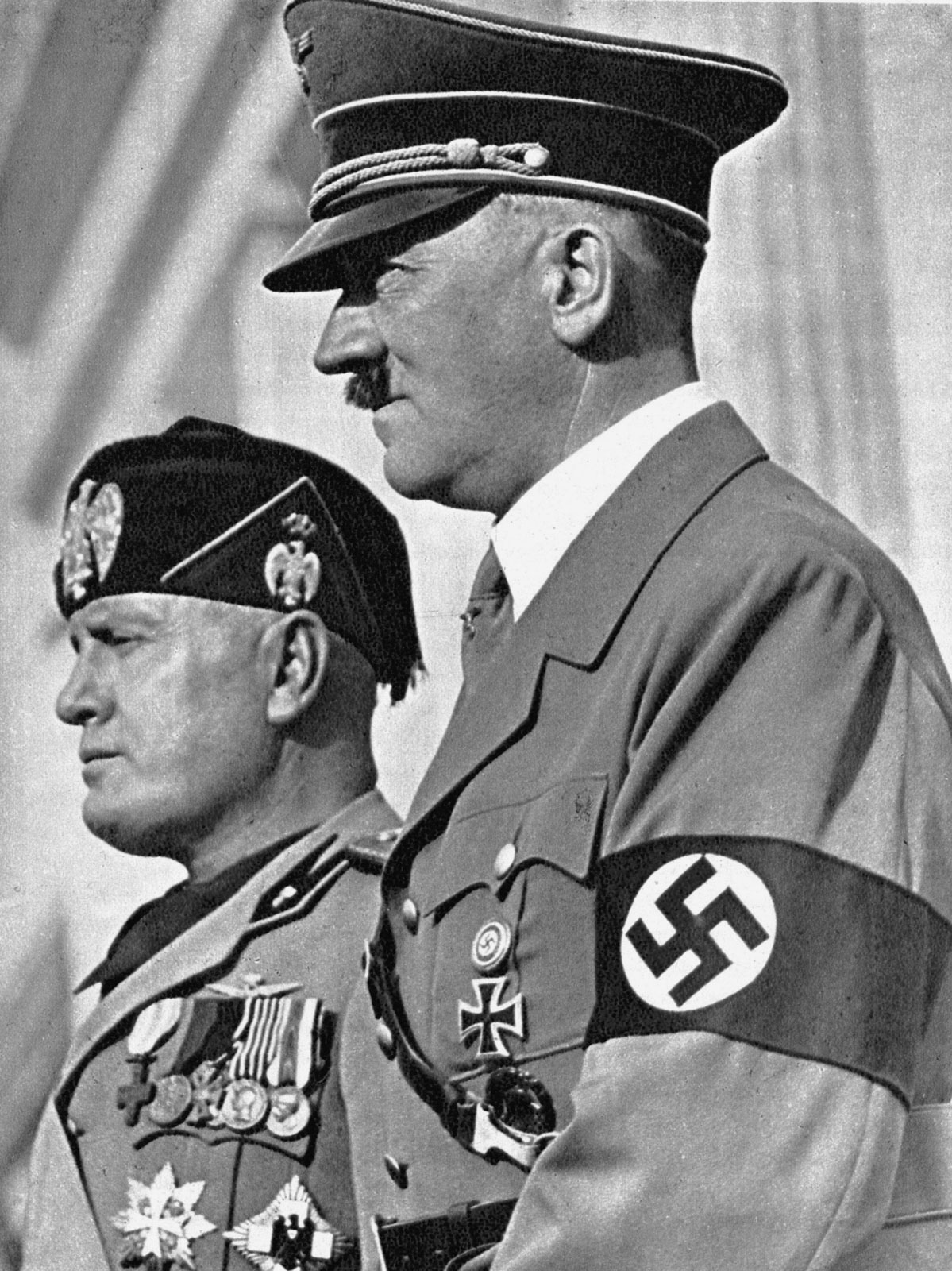 October 1936 – Germany and Italy form alliance (Rome-Berlin Axis)
November 1936 – Japan added
Official formation of Axis Powers
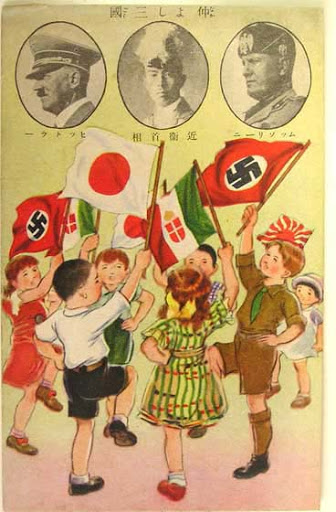 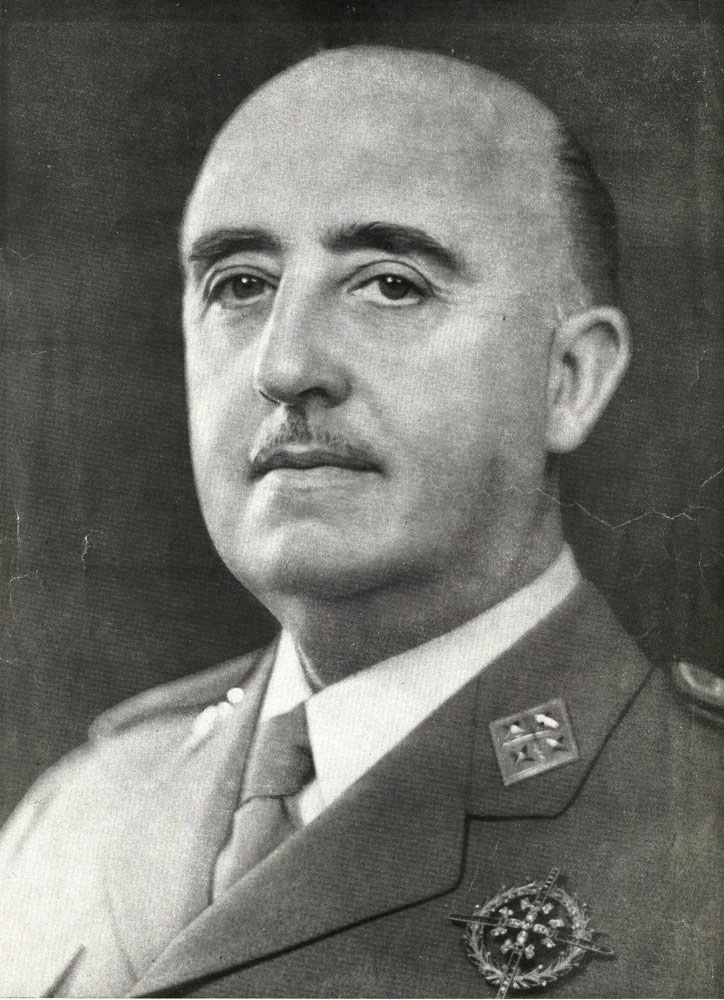 Spanish Civil War
Spain traditionally a monarchy
Republic in 1931
Francisco Franco
Army general favored a fascist-style government
Led revolt that lead to three year civil war (1936 – 1939)
Why does it matter?
Hitler and Mussolini sent troops, tanks, and planes to help Franco win
Western democracies remained neutral
Franco wins – sets up totalitarian regime in Spain